La pompe cardiaque2023
JOST Ludovic, Infirmier en Pratique Avancée (IPA), mention PCS-PPC
Président de l’Equipe de Soins Primaires (ESP) de la Zorn
Cabinet de cardiologie de Hochfelden
1 – Introduction

2 – Cavités et système valvulaire

3 – Structure de la paroi cardiaque et vascularisation

4 – Cycle cardiaque

5 – Formation et conduction de l’excitation

6 – Travail cardiaque et régulation
SOMMAIRE
1
Généralités

 Deux circulations

 Position et taille du cœur
1 – Introduction
2
Généralités
Cœur :
 Muscle creux.
 Pompe circulatoire centrale.

 Cœur + vaisseaux sanguins = appareil cardiovasculaire :
 Circulation sanguine.
 Apports de dioxygène (O²) + nutriments.
 Evacuation du dioxyde de carbone (CO²).
3
Deux circulations
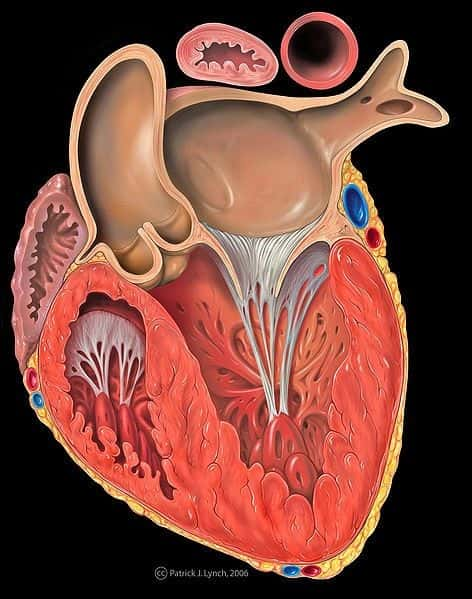 Cœur = 2 pompes, séparées par le septum.

 Cœur droit = pompe de la circulation pulmonaire :
 Retour veineux de l’organisme, sang pauvre en O² et riche en CO².
 Acheminé vers les poumons, ou le CO² est évacué et l’O² est capté.

 Cœur gauche = pompe de la circulation systémique :
 Retour veineux des poumons, sang riche en O² et pauvre en CO².
 Acheminé vers l’organisme, ou l’O² est libéré et le CO² capté.
4
Position et taille du cœur
Réside dans le médiastin, position oblique, 2/3 dans la moitié gauche, 1/3 dans la moitié droite.

 Situé entre le sternum, les poumons gauche et droit, le diaphragme, l’œsophage et l’aorte.

 Taille : équivalente au poing serré.

 Poids : environ 300 g.
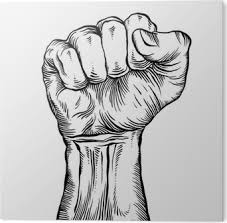 5
Quatre cavités

 Système valvulaire
2 – Cavités et système valvulaire
6
Quatre cavités
7
Quatre cavités : l’atrium droit
Cavité recevant le sang pauvre en O² et riche en CO² de tout l’organisme.

 Par la veine cave supérieure.

 Par la veine cave inférieure.

 Par le sinus coronaire.
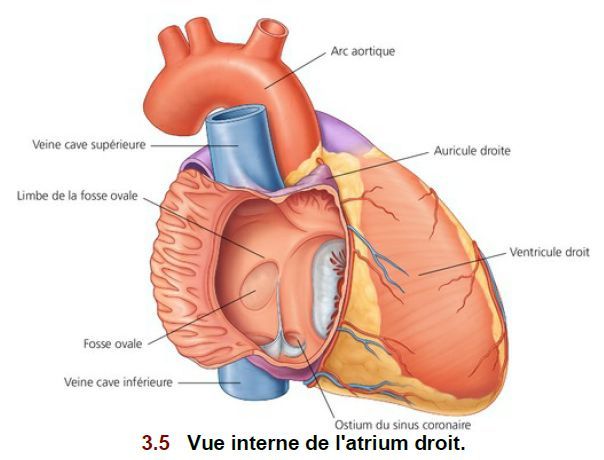 8
Quatre cavités : le ventricule droit
Cavité recevant le sang de l’atrium droit,
 par la valve tricuspide.

 Ejecte le sang vers les poumons
par la valve pulmonaire.
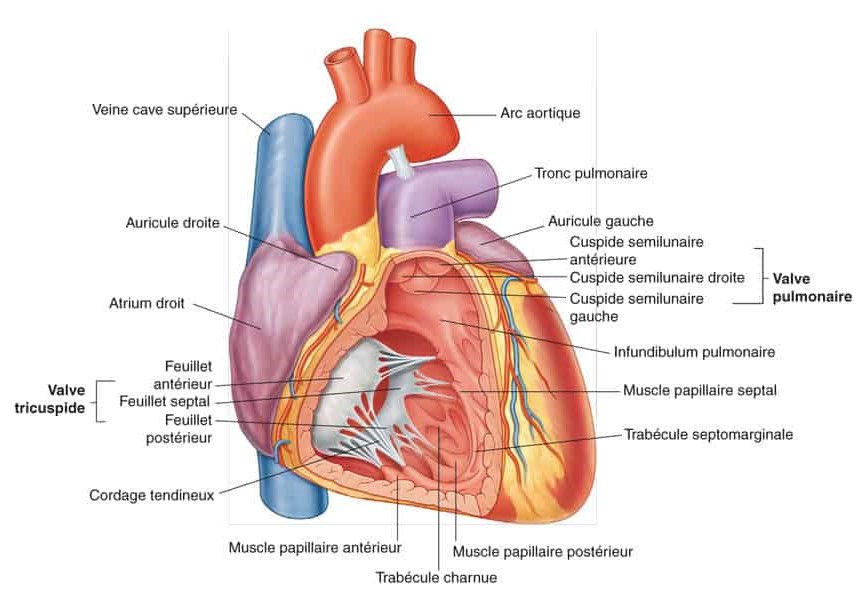 9
Quatre cavités : l’atrium gauche
Cavité recevant le sang des poumons
par les quatre veines pulmonaires.

 Ejecte le sang vers le ventricule gauche.
par la valve mitrale.
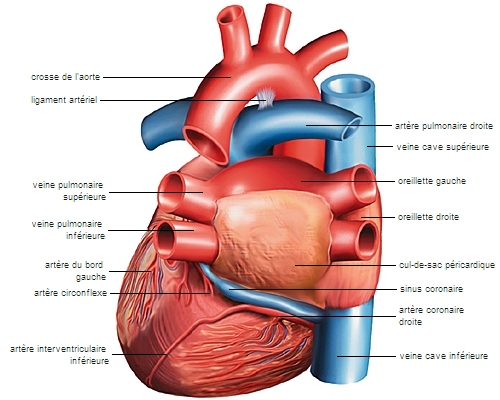 10
Quatre cavités : le ventricule gauche
Cavité recevant le sang de l’atrium gauche,
par la valve mitrale.

 Ejecte le sang dans l’organisme,
par la valve aortique.
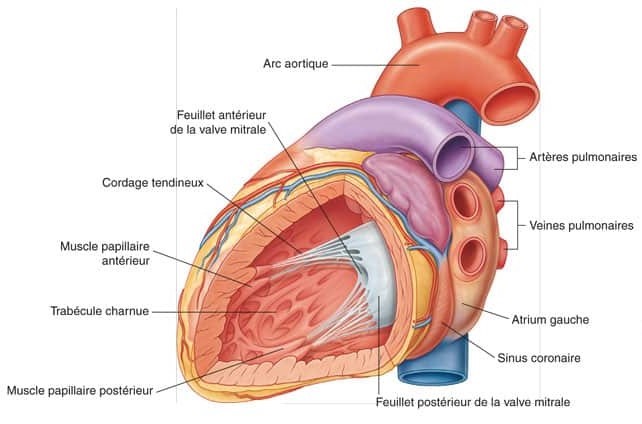 11
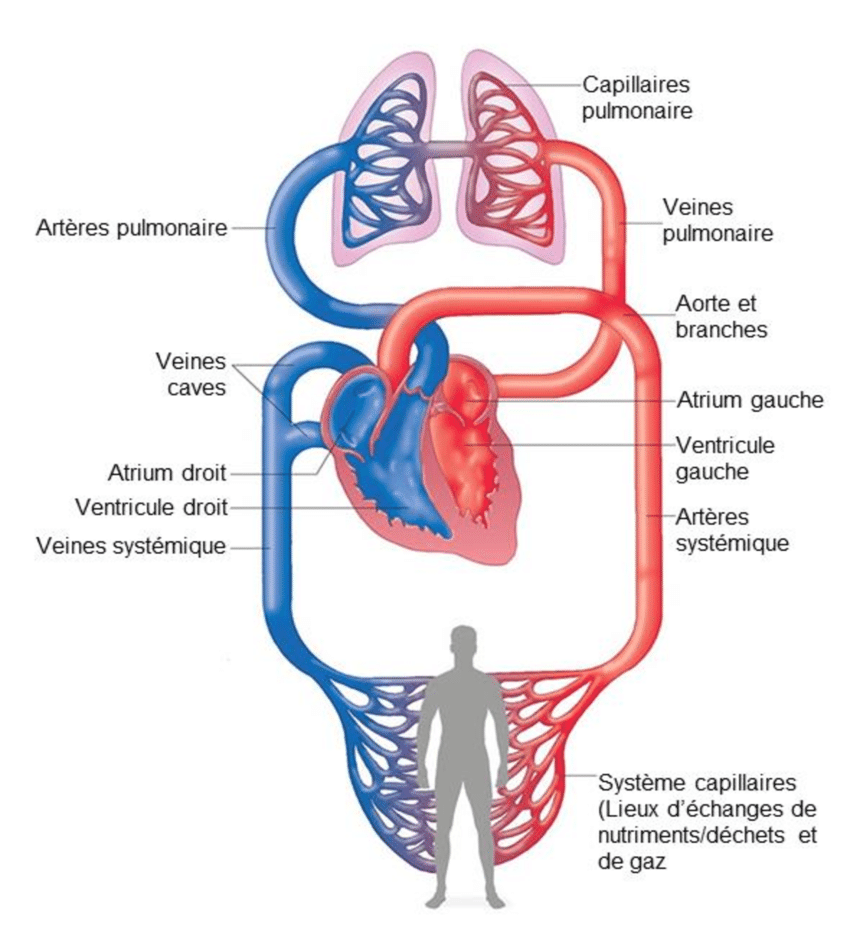 12
Système valvulaire
Deux valves entre les atriums et les ventricules :
 Valves atrio-ventriculaires, reliées aux ventricules par des cordages (piliers).
 AV droite : tricuspide, trois feuillets.
 AV gauche : mitrale, deux feuillets.

 Deux valves entre les ventricules et les artères aortique et pulmonaire :
 Valves sigmoïdes.
 S droite : pulmonaire, trois feuillets.
 S gauche : aortique, trois feuillets.
13
Système valvulaire
14
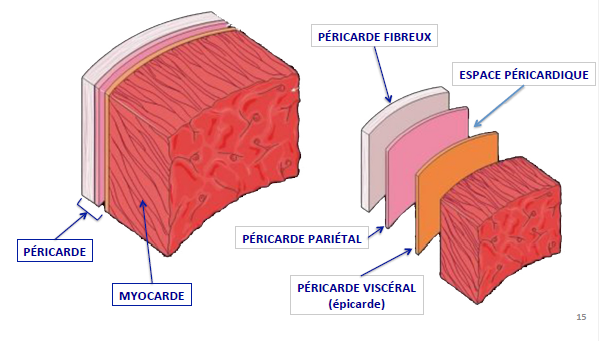 L’endocarde

 Le myocarde

 La cavité péricardique

 La vascularisation
3 – Structure de la paroi cardiaque et vascularisation
15
L’endocarde
Couche interne, tapisse la totalité des cavités (double couche sur les valves).

 Fine couche endothéliale, épaisseur < 1 mm.

 Surface lisse, aucun frottement avec le sang, action anti-agrégante.

 Non vascularisé.
16
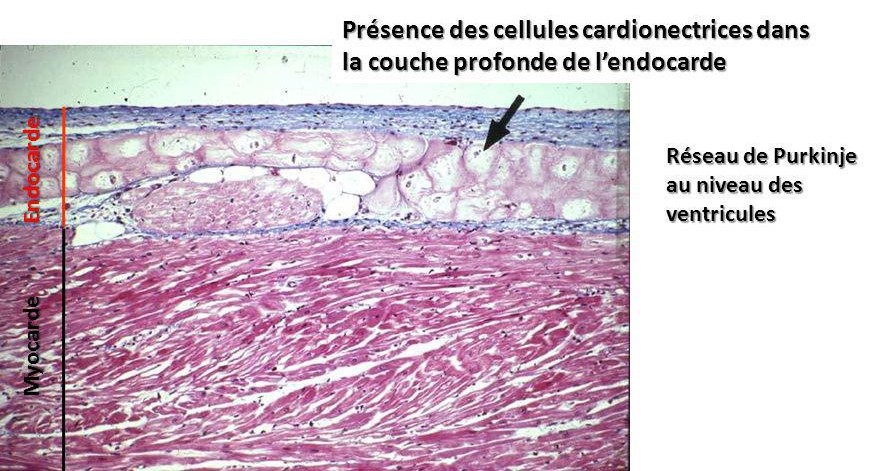 17
Le myocarde
Couche intermédiaire de la paroi, active.

 Epaisseur : VG 8 – 11 mm ; VD 2 – 4 mm ; atriums 1 mm.

 Fibres striées cardiaque = singularité, s’entrecroisent et entourent en spirale les cavités.

 A cheval entre la musculature lisse (automatisme) et la musculature striée (vitesse).
18
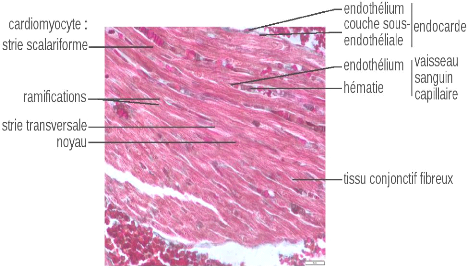 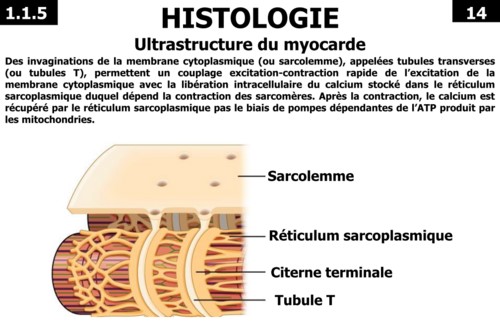 19
La cavité péricardique
Enveloppe de tissu conjonctif constituée de 2 feuillets.

 Péricarde séreux : < 1 mm, en contact avec le myocarde, facilite les mouvements du cœur par lubrification (liquide péricardique).
 Feuillet viscéral.
 Feuillet pariétal.

 Péricarde fibreux : < 1 mm, tissu conjonctif résistant.

 L’ensemble de ces structures = cavité péricardique (virtuelle).
20
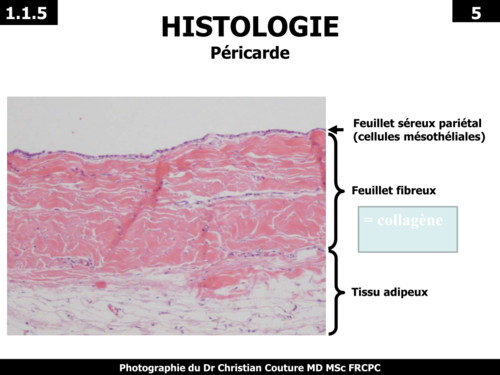 21
La vascularisation
Le cœur est alimenté par les artères coronaires.

 Artère coronaire droite : alimente l’hémicœur droit, la paroi postérieure, une partie du septum interventriculaire.

 Artère coronaire gauche : alimente l’hémicœur gauche, et la majorité du septum.
 Interventriculaire antérieure.
 Circonflexe.
22
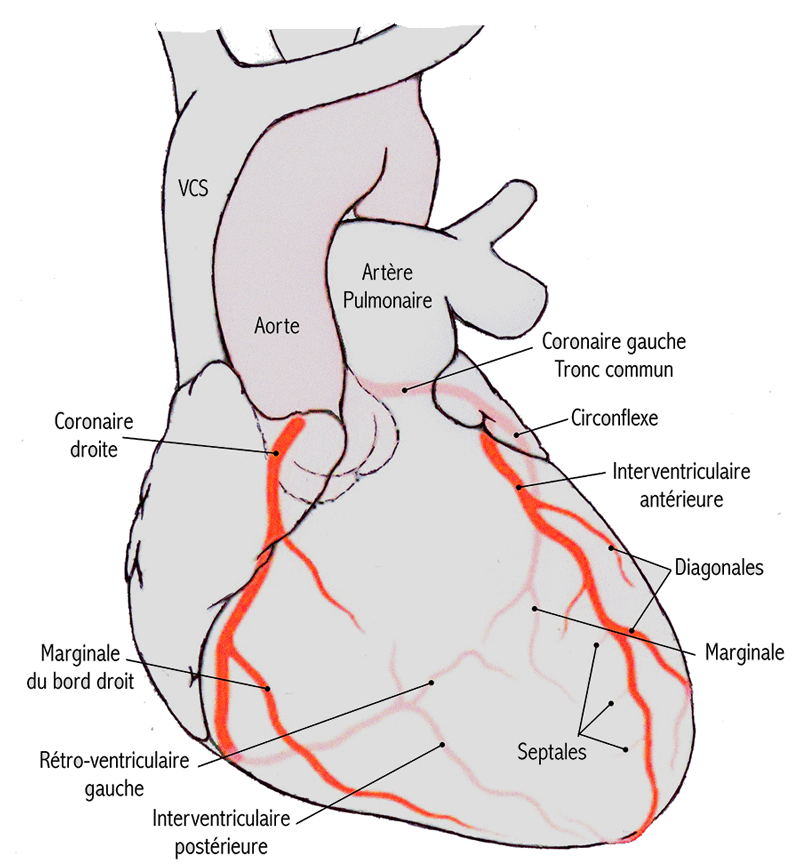 23
Généralités

 Fréquence cardiaque

 Cycle atrial

 Cycle ventriculaire

 Fonction d’aspiration

 Bruits du cœur
4 – Cycle cardiaque
24
Généralités
Contraction cardiaque = éjection du sang des ventricules vers les poumons (hémicœur droit) et l’organisme (hémicœur gauche), simultanément.

 L’ouverture/fermeture des valves est rythmées par les pressions dans les quatre cavités cardiaques :			P amont > P aval = ouverture
				P amont < P aval = fermeture

 Contraction = systole : 0,25 seconde.

 Relaxation = diastole : 0,55 seconde (pour une fréquence à 70 bpm/min).
25
Fréquence cardiaque
Variation constante : âge, stimuli physique/émotionnel, position dans l’espace, ...

 Mais aussi : fièvre, pathologie, médicaments, …

 70 bpm/min (adulte), 140 (nouveau-né), 120 (nourrisson), 100 (jeune enfant), …

 FC normale : 60 – 100 bpm/min ; environ 70 ml/battement/ventricule (soit 5 L/min/circulation).

 FC < 60 bpm/min = bradycardie ; FC > 100 bpm/min = tachycardie.
26
Cycle atrial
Systole et diastole atriale, parfaitement coordonnée avec la systole et diastole ventriculaire.

 Systole atriale 0,12 – 0,20 seconde avant systole ventriculaire.

 Systole atriale = phase de remplissage active des ventricules (+ 10 – 20 % du volume).

 Objectif : performance d’éjection maximale !
27
Cycle ventriculaire – systole
Phase de contraction :

 Ventricules remplis.

 P ventricules > P atriums ET P ventricules < P aortique et pulmonaire

 Toutes les valves sont fermées !

 Phase d’éjection :

 P ventricules > P atriums ET aortique + pulmonaire.

 = valves atrioventriculaire fermées et valves sigmoïdes ouvertes.
28
Cycle ventriculaire – diastole
Phase de relaxation :

 Fin de la systole.

 Toutes les valves sont fermées !

 Phase de remplissage :

 P ventricules < P atrium ET aortique + pulmonaire.

 Valves atrioventriculaires ouvertes, et valves sigmoïdes fermées.

 Cette phase de remplissage est passive.
29
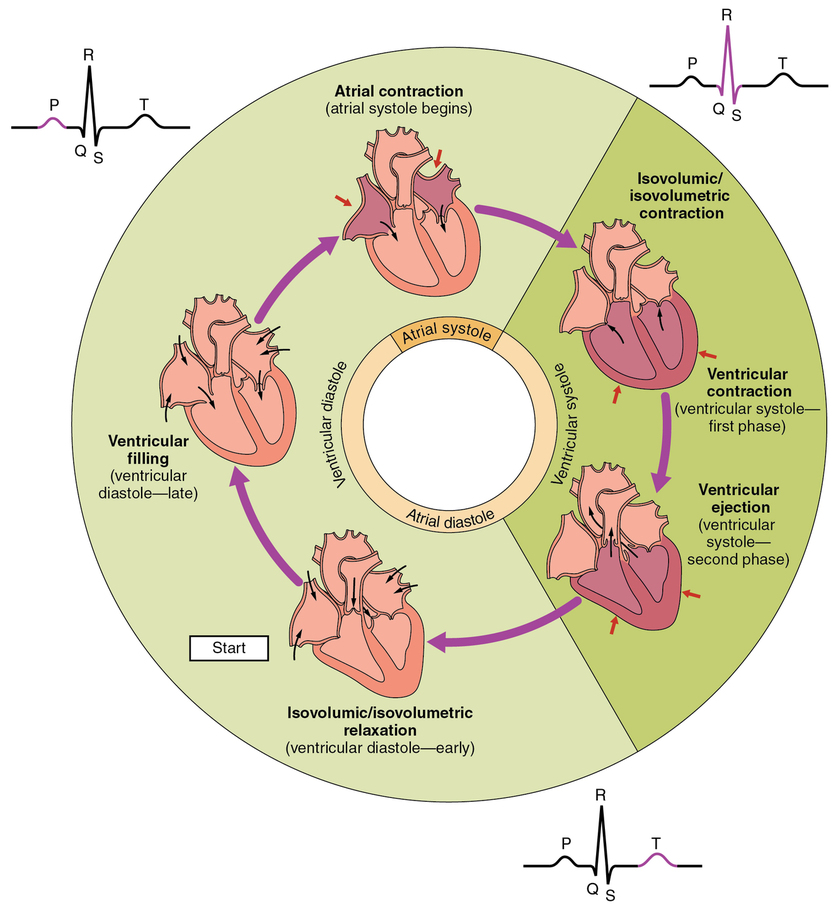 30
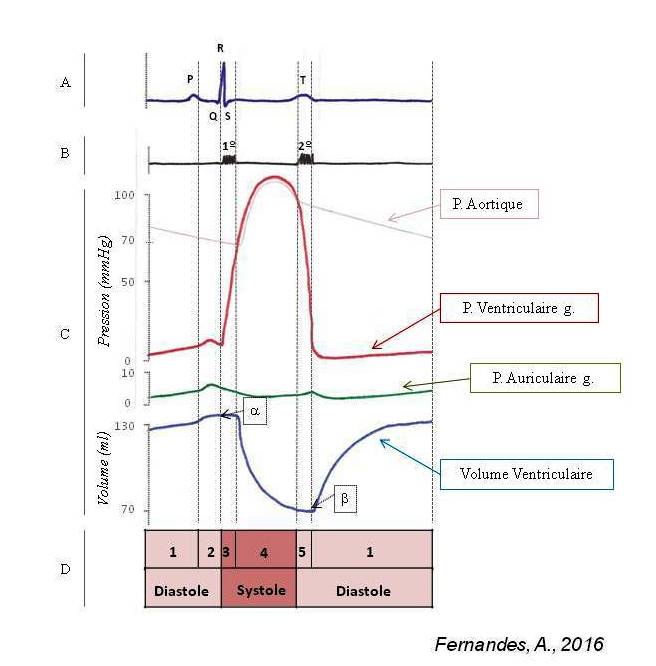 31
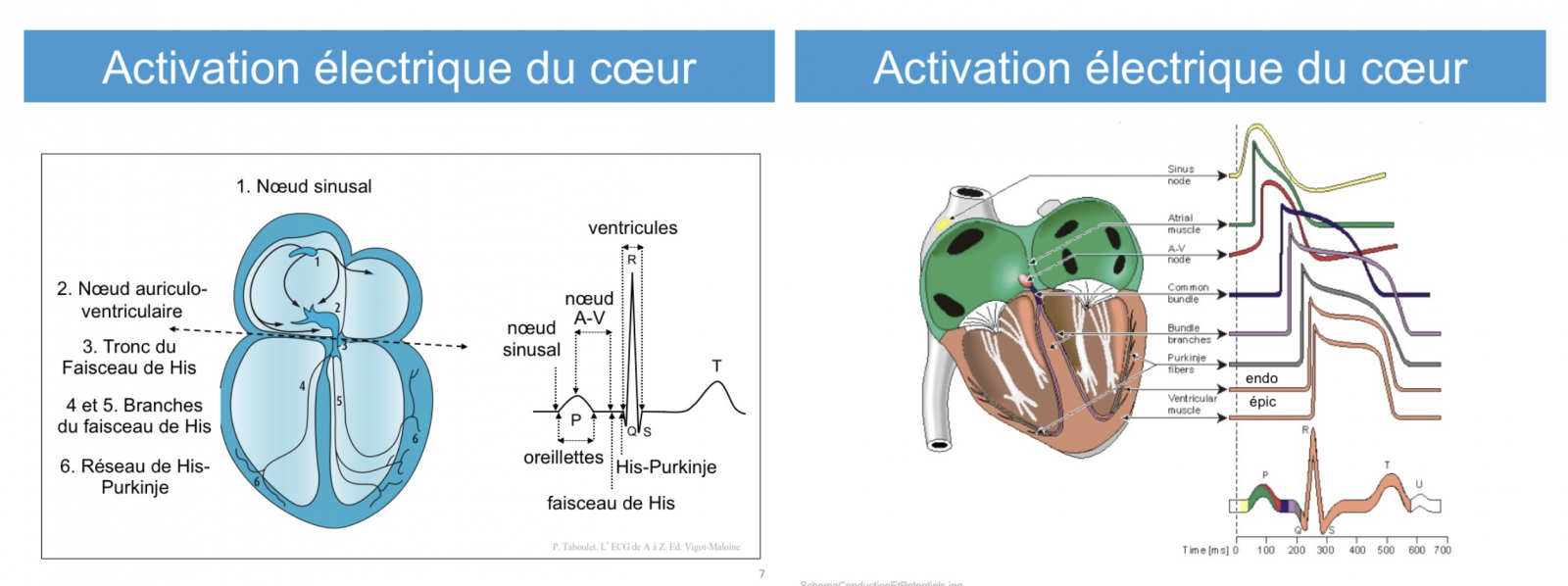 32
Fonction d’aspiration
Remplissage des cavités cardiaques par pression mais aussi par dépression (aspiration).

 Cycle cardiaque = modification du volume des structures.

 Phase d’éjection = dilatation atriale = baisse des pressions.

 Diastole = dilatation ventriculaire = baisse des pressions.
33
https://www.youtube.com/watch?v=_27iNdTA8ME
34
Bruits du cœur
Organe bruyant : les sons proviennent de la fermeture des valves.

 Ceci génère des vibrations, audibles avec un stéthoscope (auscultation).

 Cœur = 2 pompes = 2 valves/pompe = 2 couples de valves.

 Les deux hémicœurs sont synchronisés : les systoles atriales sont simultanées, de même que les systoles ventriculaires.
35
Bruits du cœur
Donc 2 bruits : « LUB » puis « DUB », classiquement appelés B1 et B2.

 B1 « LUB » = fermeture des valves atrioventriculaires (systole ventriculaire).

 B2 « DUB » = fermeture des valves sigmoïdes (diastole ventriculaire).

 Parfois B3 et B4, souvent bénins chez les enfants notamment, mais pas toujours...
36
Autonomie cardiaque

 Structures du système cardionecteur

 Pourquoi tant de complexité ?

 Formation de l’excitation

 Loi du « tout ou rien »

 Période réfractaire

 Electrolytes : leur importance
5 – Formation et conduction de l’excitation
37
Autonomie cardiaque
Le cœur peut continuer à battre en étant totalement déconnecté de l’organisme (s’il est mis dans un liquide nutritif et adapté).

 Cœur = organe autonome, qui possède sa propre commande électrique.

 Mais régulation possible par le SNC (système sympathique, parasympathique et nerf vague), sans caractère indispensable.

 Commande électrique = cellules musculaires spécialisées qui peuvent produire des stimuli électriques (système cardionecteur).
38
Structures du système cardionecteur
Nœud sinusal (NS) = chef d’orchestre !

 Situé dans la paroi de l’atrium droit, à l’abouchement de la veine cave supérieure.

 En temps normal, tous les cycles cardiaques émanent du NS, qui détermine la FC.

 = pacemaker naturel.

 Nœud atrioventriculaire (NAV) :

 Situé dans la paroi séparant l’atrium droit du ventricule droit, près du septum interatrial.

 Fonction de protection ventriculaire, il filtre les stimuli en provenance des atriums.
39
Structures du système cardionecteur
Faisceau atrioventriculaire (de His) :
 Très court, dans le plancher de l’atrium vers le septum inter-ventriculaire.
 Constitue le tronc des deux branches ventriculaire.

 Branches ventriculaires (de Tawara) : prolongement du tronc dans chaque ventricule : 2 sous branches pour le VG, et une branche pour le VD.

 Réseau de Purkinje : maillage électrique du myocarde ventriculaire.
40
Pourquoi tant de complexité ?
Deux voies de conduction possible : rapide (physiologique) et lente (pathologique).

 Voie rapide (the best !): utilise le « câblage électrique » du système cardionecteur.
 Viabilité de la synchronisation, donc sommation électrique quasi instantanée !
 Efficacité de la fonction pompe.

 Voie lente (the not so best… ) : utilise les cardiomyocytes.
 Dépolarisation de proche en proche, d’une zone vers une autre.
 Perte de synchronicité, donc d’efficacité, avec remodelage cardiaque à terme.
41
Formation de l’excitation
Potentiel d’action = dépolarisation électrique de la membrane des cellules.

 Potentiel de repos des cardiomyocytes : stable.

 Potentiel de repos du système générant l’excitation (NS) : instable = croissance continue après chaque potentiel d’action (autodépolarisation diastolique).

 Potentiel de repos -> potentiel d’action -> potentiel de repos …
42
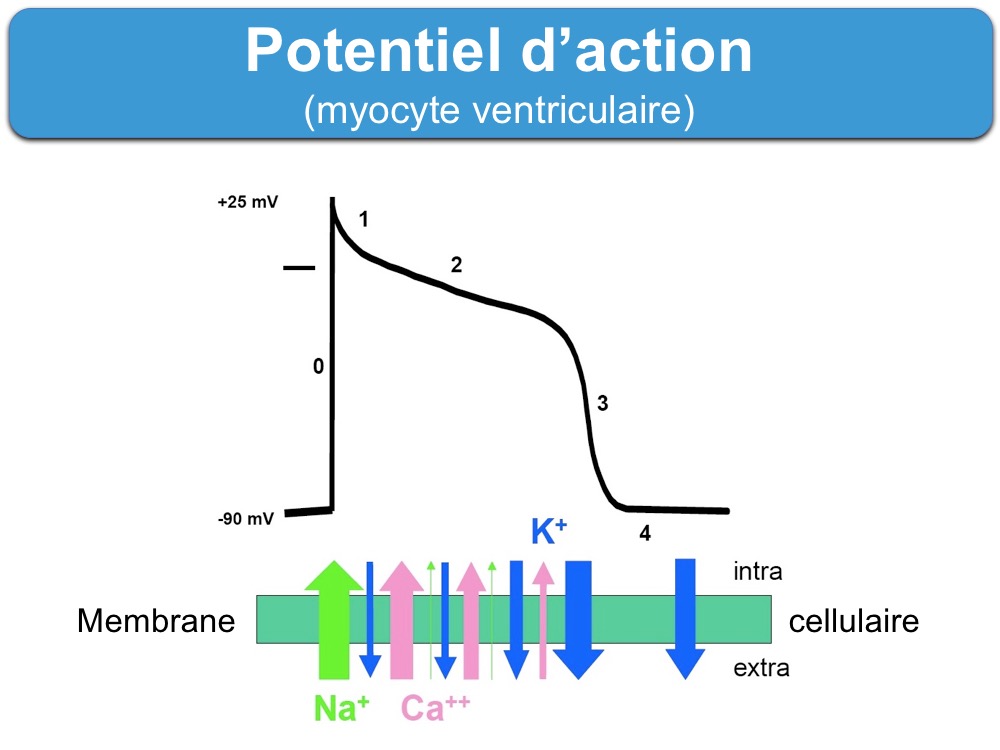 43
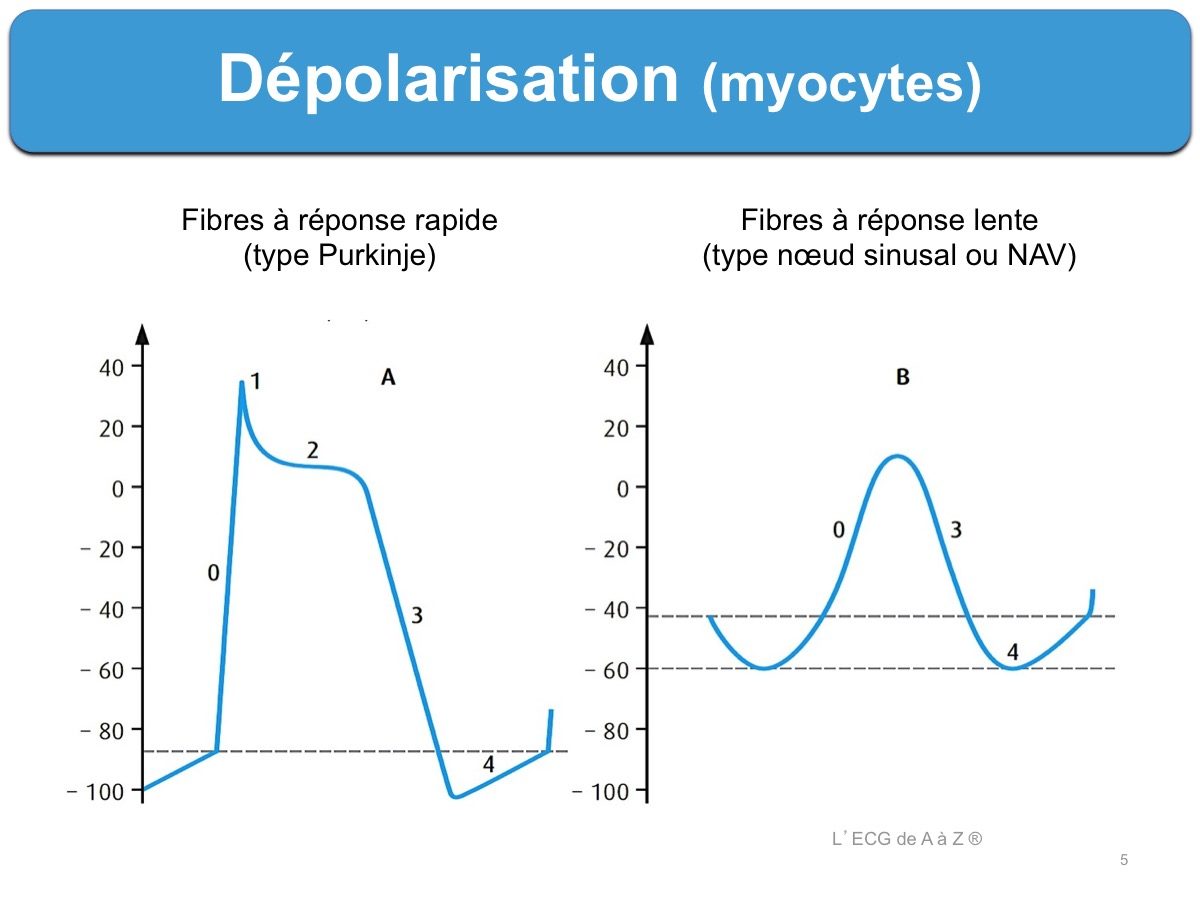 44
Formation de l’excitation
NS : lieu ou la dépolarisation diastolique et la repolarisation sont les plus rapides.

	Le plus rapide est celui qui commande !

 Le potentiel d’action du NS atteint les centres d’excitations secondaires avant que ces derniers ne soient touchés par leur propre potentiel seuil.

 Centres d’excitations secondaires : NAV, faisceau de His, branches ventriculaires, réseau de Purkinje.
45
Loi du « tout ou rien »
Différence de fonctionnement entre muscle strié cardiaque et squelettique.

 Tous les deux ont un seuil d’excitabilité, qui doit être franchi pour enclencher une dépolarisation.

 Muscle strié squelettique : passer ce seuil, plus la dépolarisation est importante, plus la contraction le sera.

 Muscle strié cardiaque : soit le seuil est franchi, soit il ne l’est pas, mais la contraction sera toujours maximale.
46
Période réfractaire
Définition : période d’inexcitabilité qui suit une dépolarisation.

 Durée : environ 0,3 seconde.

 Fonction : protéger le cœur des contractions trop rapprochées, et permet le remplissage diastolique des cavités cardiaques.

 Vulnérabilité à la fin de la période réfractaire : excitation à ce moment = troubles du rythme !
47
Electrolytes : leur importance
Le calcium Ca2+ :
 Rôle dans la contraction des fibres musculaires.
 Couplage électromécanique : transformation d’une énergie électrique en énergie mécanique.

 Le potassium K+ :
 Rôle dans l’excitation des fibres musculaires.
 Hypokaliémie = augmentation de l’excitabilité et de sa diffusion.
 Hyperkaliémie = toxicité cardiaque nuisant à son activité mécanique, risque d’ACR.
48
Volume d’éjection et volume par minute

 Régulation du débit cardiaque

 Autres mécanismes

 Vieillissement
6 – Travail cardiaque et régulation
49
Volume d’éjection et volume par minute
Une contraction cardiaque = un travail cardiaque.

 Rapport entre travail cardiaque et temps = débit cardiaque.
		D (débit cardiaque) = V (volume d’éjection) x F (fréquence cardiaque)
D = 70 ml x 70 bpm = 4 900 ml/min

 Travail cardiaque pour 5 L/min = 1 – 1,5 Watt.
50
Régulation du débit cardiaque
Facteurs d’influences du débit :
 Précharge : différentiel entre l’état décontracté et contracté des fibres musculaires cardiaques = capacité à développer une tension active (comme un élastique).
 Postcharge : P aorte à la fin de la diastole = résistance à l’éjection du sang lors de la contraction myocardique.
 Contractilité : capacité du cœur à se contracter (inotropisme).

 Autorégulation du volume d’éjection :
 Mécanisme de Starling.
 Augmentation proportionnelle de la précharge à la postcharge.
 Intérêt pour la synchronisation des débits des hémicœurs droit et gauche.
51
Régulation du débit cardiaque
Système sympathique et parasympathique :
 Appartient aux fonctions végétatives.

 Adaptation constante du débit aux besoins de l’organisme.

 Au repos, D = 5 L/min.

 A l’extrême, D = 30 L/min !

 S. sympathique : augmente les paramètres.

 S. parasympathiques : les diminues.
Fréquence cardiaque = chronotropisme.

 Force de contraction = inotropisme.

 Excitabilité = bathmotropisme.

 Vitesse de conduction = dromotropisme.
52
Autres mécanismes
Régulation hormonale : cortisol, adrénaline, Brain Natriuretic Peptide (BNP), AntiDiuretic Hormone (ADH), …

 Régulation barométrique : barorécepteurs cardiaques, carotidiens, …
53
Vieillissement
Le processus
Les conséquences
↗ tissu conjonctif

 ↘ cellules NS et de la réceptivité des cellules β cardiaque (spécifiques au système sympathique).

 Altérations dégénératives des valves.
↘ inotropisme, dromotropisme, FC, relaxation diastolique (donc du remplissage).

 ↗ travail atrial.

 Fuite valvulaire.
54
Merci pour votre attention
Des questions ?